Петрозаводский государственный университет.
Сергей Орлов поступил в 1940 году на историко-филологический факультет этого университета.
Февраль 1942 год
4 августа 1941 года Сергей Орлов был зачислен «на должность красноармейца» в 12-й запасной танковый полк, что и значилось в его послужном списке. Спустя два месяца его направили в танковое училище в Челябинск. 


Сергей Орлов в день присвоения воинского звания «лейтенант». Челябинск.
1943 год. Волховский фронт.
Где пройдёт лишь одна пехота,
Утопая во мхах на бегу,
Танки мы вели по болоту
Сквозь пургу на станцию Мгу…


Сергей Орлов.
 Кадр из фильма
 «Поэты Волховского фронта». 1943год.
17 февраля 1944год. Бой за освобождение Пскова.
Танкист
Пистолет из рук не выпуская,
Выскочил из люка, задыхаясь,
На пути двоих убил гранатой
И приполз, а на лице нет кожи, 
И врачи сказали в медсанбате:
Этот парень вряд ли выжить сможет.
С губ слетело хриплое проклятье:
Значит полз и принимал все муки
Для того, чтоб умереть в кровати,
На груди сложив спокойно руки…
Смерть пришла, назвал её бесстыжей,
Жить решил назло всему, - и выжил.
1944 год.

На фото: пробитый осколком снаряда комсомольский билет С.Орлова.
1945. Победа.
Мать
…
Она молилась за победу,-
Шесть сыновей на фронт ушли,
Но лишь когда упал последний,
Чтоб никогда не встать с земли,
Победа встала на пороге.
Но некому её встречать…
-Кто там?...-
Спросила вся в тревоге
От слёз ослепнувшая мать.
Вот человек – он искалечен,
В рубцах лицо. Но ты гляди
И взгляд испуганно при встрече
С его лица не отводи.
Он шёл к победе, задыхаясь,
Не думал о себе в пути.
Чтобы она была такая:
Взглянуть – и глаз не отвести!
Сергей Орлов в редакции журнала «Нева»,              1958 год
Беседуют поэты. Слева направо: Римма Казакова, Сергей Орлов и Анна Масловская.
Дом № 8 по Малой Посадской улице Санкт-Петербурга, в котором жил Сергей Орлов с 1956 по 1971 г.г.
«Сергей Орлов олицетворял образ целого поколения. И какого поколения! Героически прошедшего войну и  в почти мальчишеском возрасте, начавшего самостоятельную жизнь с великих подвигов, с немыслимых трудностей и испытаний». 
               Сергей Михалков
Долгожданная встреча поэтов – друзей. Москва – Ленинград.
Поэты – фронтовики
 Сергей Орлов и Михаил Дудин.
Середина 70-х годов.
Сергей Орлов у берёзы. Белозерск. Начало 70-х годов.
Могила Неизвестного солдата в Москве
Его зарыли в шар земной,
А был он лишь солдат.
Всего, друзья, солдат простой,
Без званий и наград.
…   …   …   …   …   …
Давным – давно окончен бой…
Руками всех друзей
Положен парень в шар земной, 
Как будто в мавзолей.
                                Сергей Орлов
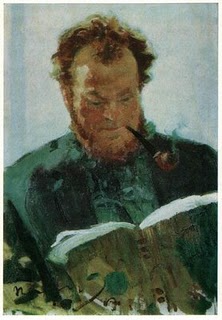 Художник Пен Варлен (род.1916). «Портрет поэта С.С. Орлова». 1971 г. Холст, масло. 70х50. Государственный Русский музей.
 Выставка "Наш современник". 1971 г.
Назиевская средняя школа. Ученики 10-ого класса в ожидании экскурсии в зале, посвящённом Сергею Орлову. 12 ноября 2011 года.
Миронова Настя и Тараскина Катя внимательно слушают выступление ребят из Назиевской школы.
После экскурсии перед выходом из школы.
Пушкинский дом на Мойке, 12. Праздник, посвящённый юбилею Сергея Орлова.
Ведущие вечера памяти Сергея Орлова 13 ноября 2011 года – Самсонова Татьяна (Белозерск) и Полянский Владимир (Санкт-Петербург)
Выступление поэта из Бреста Николая Александрова – редактора газеты «Брестский курьер» – 13 ноября 2011 года в Пушкинском доме на Мойке, 12.
Памятники Сергею Орлову
Город Москва, Кунцевское кладбище. На могиле поэта стоит камень со строчками его стихотворения: «Его зарыли в шар земной, а был он лишь солдат…»
Город Белозерск. Памятник поэту скульптора В.П.Астапова
За сборник стихов «Верность» Сергей Орлов в 1974 году был удостоен Государственной премии РСФСР им. Горького
За боевые и трудовые заслуги перед Родиной Сергей Сергеевич Орлов награждён орденами Октябрьской Революции, Отечественной войны 2-ой степени, Трудового Красного Знамени и медалями «За оборону Ленинграда», «За победу над Германией в Великой Отечественной войне 1941 – 1945 г.г.»